Instructor MaterialsChapter 4: Network Addressing
Networking Essentials
[Speaker Notes: Cisco Networking Academy Program
Networking Essentials
Chapter 4: Network Addressing]
Instructor Materials – Chapter 4 Planning Guide
This PowerPoint deck is divided in two parts:
Instructor Planning Guide
Information to help you become familiar with the chapter
Teaching aids
Instructor Class Presentation
Optional slides that you can use in the classroom
Begins on slide # 8
Note: Remove the Planning Guide from this presentation before sharing with anyone.
Networking Essentials
Instructor Planning Guide

Chapter 4: Network Addressing
[Speaker Notes: Networking Essentials Planning Guide
Chapter 4: Network Addressing]
Chapter 4: Activities
What activities are associated with this chapter?
The password used in the Packet Tracer activities in this chapter is: PT_net1
Chapter 4: Assessment
Students should complete Chapter 4, “Assessment” after completing Chapter 4.
Quizzes, labs, Packet Tracers and other activities can be used to informally assess student progress.
Chapter 4: Additional Help
For additional help with teaching strategies, including lesson plans, analogies for difficult concepts, and discussion topics, visit the Facebook page for community and peer support at the following: www.facebook.com/cisconetworkingacademy.
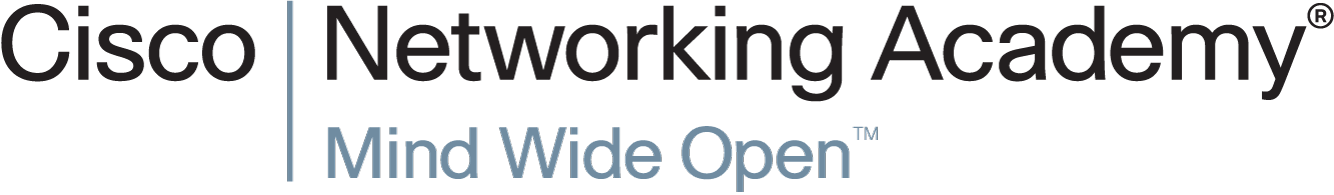 Chapter 4: Network Addressing
Networking Essentials
[Speaker Notes: Cisco Networking Academy Program
Networking Essentials
Chapter 4: Network Addressing]
Chapter 4 - Sections & Objectives
4.1 IPv4 Addresses and Subnet Masks
Explain the features of an IPv4 address.
4.2 Types of IPv4 Addresses
Explain the features of the different types of IPv4 addresses.
4.3 How IPv4 Addresses are Obtained
Configure a DHCP server.
4.4 IPv4 Address Management
Explain the need for public and private addressing.
4.5 Addressing with IPv6
Explain the need for IPv6.
4.1 IPv4 Addresses and Subnet Masks
[Speaker Notes: Cisco Networking Academy Program
Networking Essentials
Chapter 4: Network Addressing]
IPv4 Addresses and Subnet MasksPurpose of the IPv4 Address
What is an IPv4 Address?
Is a logical network address that identifies a particular host
Configured and is unique on the network for communications
Is associated with a network interface card
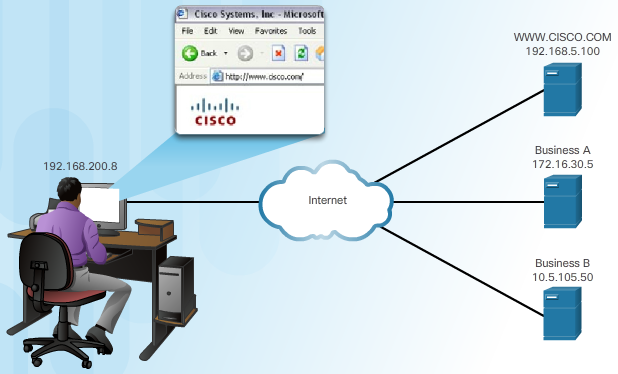 [Speaker Notes: 4.1 – IPv4 Addresses and Subnet Masks
4.1.1 – Purpose of the IPv4 Address]
IPv4 Addresses and Subnet MasksIP Address Structure
IPv4 Addressing
32 binary bits
For ease of use, the 32 bits are group into four 8-bit bytes called octets.
The octets are represented in dotted-decimal notation.
Binary to Decimal
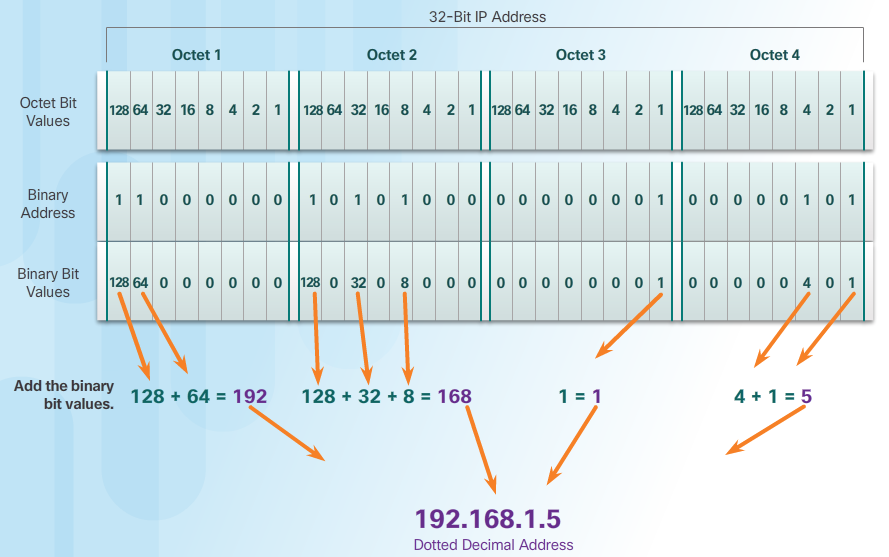 [Speaker Notes: 4.1 – IPv4 Addresses and Subnet Masks
4.1.2 – IP Address Structure]
IPv4 Addresses and Subnet MasksParts of an IP Address
Networks and Hosts
Logical 32-bit IPv4 address is hierarchical and is made up of two parts
Network
Host
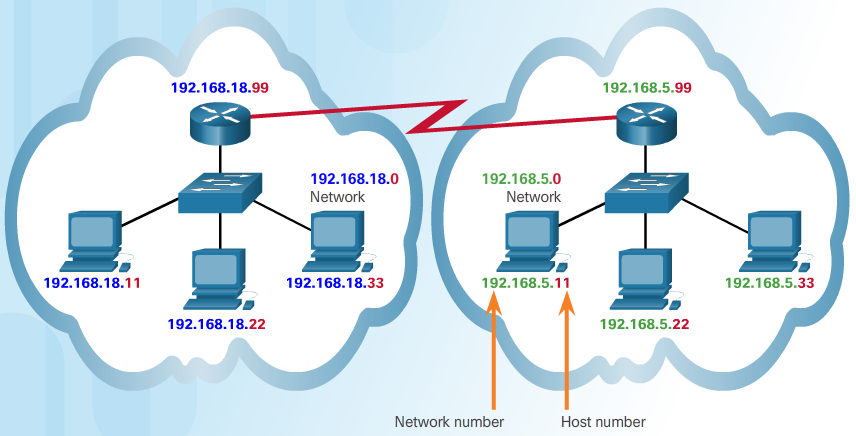 [Speaker Notes: 4.1 – IPv4 Addresses and Subnet Masks
4.1.3 – Parts of an IP Address]
IPv4 Addresses and Subnet MasksHow IP Addresses and Subnet Masks Interact
Are You on My Network?
When a host sends a packet, it compares its subnet mask to its own IPv4 address and the destination IPv4 address.
Subnet Masks
Common subnet masks: 255.0.0.0 (8-bits), 255.255.0.0 (16 bits) and 255.255.255.0 (24 bits).
Number of hosts: 2x - 2
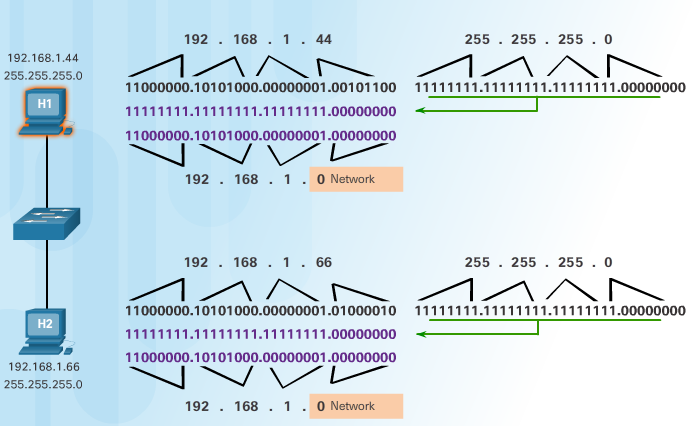 [Speaker Notes: 4.1 – IPv4 Addresses and Subnet Masks
4.1.4 – How IP Addresses and Subnet Masks Interact]
4.2 Types of IPv4 Addresses
[Speaker Notes: Cisco Networking Academy Program
Networking Essentials
Chapter 4: Network Addressing]
Types of IPv4 AddressesIPv4 Address Classes and Default Subnet Masks
Classful Addressing
Class A (0.0.0.0/8 to 127.0.0.0/8) supports extremely large networks.
Class B (128.0.0.0 /16 – 191.255.0.0 /16) supports the needs of moderate to large size networks.
Class C (192.0.0.0 /24 – 223.255.255.0 /24) supports small networks with a maximum of 254 hosts. 
Classless Addressing
IPv4 addresses allocated on any address bit boundary
Delays the depletion and exhaustion of IPv4 addresses
Classless Inter-Domain 
Routing (CIDR)
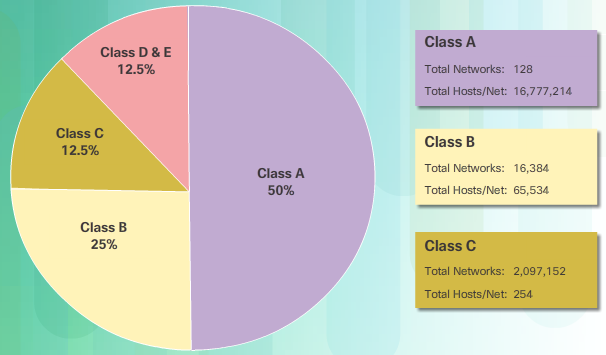 [Speaker Notes: 4.2 – Types of IPv4 Addresses
4.2.1 – IPv4 Address Classes and Default Subnet Masks]
Types of IPv4 AddressesPublic and Private IP Addresses
Private IPv4 Addressing
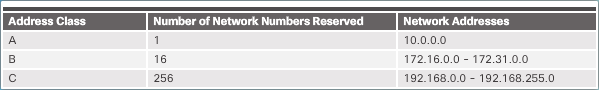 Using Private IPv4 Addresses
Does not connect directly to the Internet
Visible on local network only
Loopback address: 127.0.0.0 network
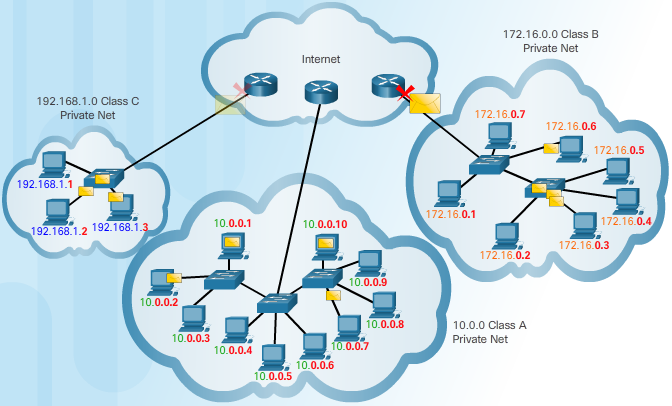 [Speaker Notes: 4.2 – Types of IPv4 Addresses
4.2.2 – Public and Private IP Addresses]
Types of IPv4 AddressesUnicast, Broadcast and Multicast Addresses
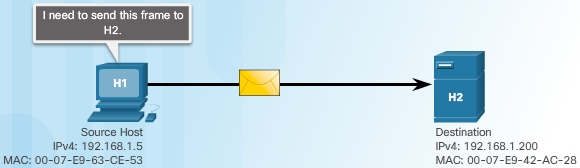 A Message for Me
Unique destination MAC and IP addresses
Something for Everyone
Broadcast MAC and IP address:
MAC address: FFFF:FFFF:FFFF
Host portion of IP Address is all 1s
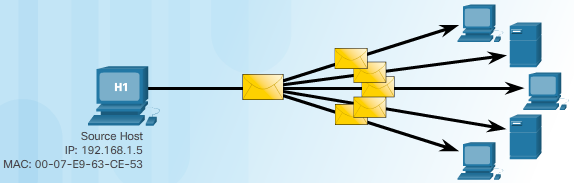 [Speaker Notes: 4.2 – Types of IPv4 Addresses
4.2.3 – Unicast, Broadcast and Multicast Addresses]
Types of IPv4 AddressesUnicast, Broadcast and Multicast Addresses (Cont.)
Just for this Group
A single packet is sent to a selected set of hosts in the multicast group
Reserved IPv4 address
Reserved multicast range: 224.0.0.0 to 239.255.255.255
Reserved multicast range on local network: 224.0.0.0 to 224.0.0.255
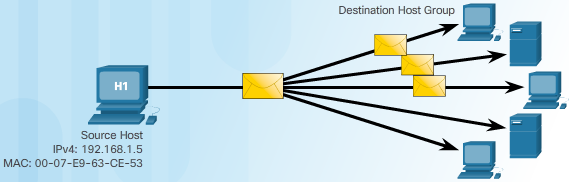 [Speaker Notes: 4.2 – Types of IPv4 Addresses
4.2.3 – Unicast, Broadcast and Multicast Addresses (Cont.)]
4.3 How IPv4 Addresses are Obtained
[Speaker Notes: Cisco Networking Academy Program
Networking Essentials
Chapter 4: Network Addressing]
How IPv4 Addresses are ObtainedStatic and Dynamic Address Assignment
Assigning Addresses
Can be done statically or dynamically
Assign an IPv4 address, subnet mask, default gateway and other necessary info for network communications
Static IPv4 addresses:
Hosts, such as servers and printers, that need particular addresses
Can be time consuming and error prone 
Need to maintain an accurate list of which IPv4 addresses
Dynamic IPv4 Address Assignment
Dynamic Host Configuration Protocol (DHCP) allows for automatic assignment of addressing information
Preferred method of assignment for a large network
IP addresses can be reallocated when they become available
[Speaker Notes: 4.3 – How IPv4 Addresses are Obtained
4.3.1 – Static and Dynamic Address Assignment]
How IPv4 Addresses are ObtainedDHCP Servers
Where Do DHCP Addresses Come From?
Medium to large network
Usually a local dedicated PC-based server
Home network
A wireless router can serve as a client to receive IP configuration information from the ISP
A wireless router can act as a DHCP server for the hosts in the local network
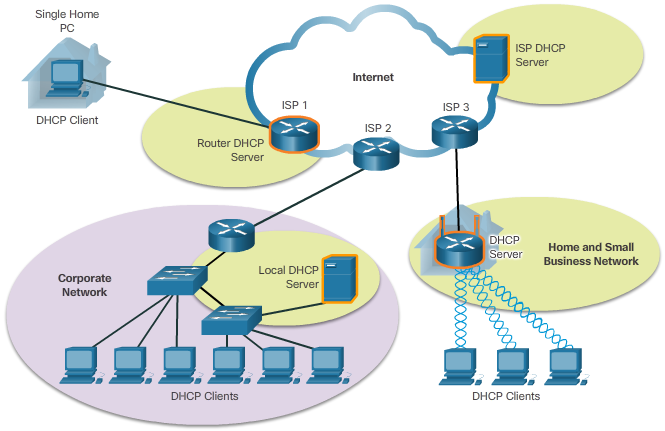 [Speaker Notes: 4.3 – How IPv4 Addresses are Obtained
4.3.2 – DHCP Servers]
How IPv4 Addresses are ObtainedConfiguring DHCP
How Does IPv4 DHCP Work?
Client sends a DHCP Discover message.
A destination IPv4 address of 255.255.255.255 (32 ones)
A destination MAC address of FF-FF-FF-FF-FF-FF (48 ones).
DHCP server will respond with a DHCP Offer, suggesting an IPv4 address for the client.
The host sends a DHCP Request to that server asking to use the suggested IPv4 address.
The server responds with a DHCP Acknowledgment.
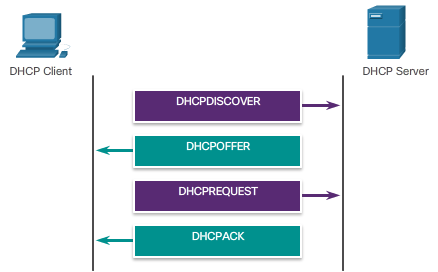 [Speaker Notes: 4.3 – How IPv4 Addresses are Obtained
4.3.3 – Configuring DHCP]
4.4 IPv4 Address Management
[Speaker Notes: Cisco Networking Academy Program
Networking Essentials
Chapter 4: Network Addressing]
IPv4 Address ManagementNetwork Boundaries and Address Space
Gateways to Other Networks
Each host on a network uses a default gateway to reach other networks.
The default gateway is the IPv4 address of the router interface connected to the network where the host is attached
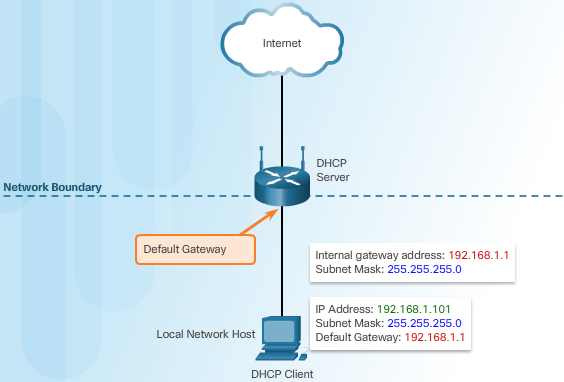 [Speaker Notes: 4.4 – IPv4 Address Management
4.4.1 – Network Boundaries and Address Space]
IPv4 Address ManagementAddress Assignment
Who is on the Inside?
Internal hosts must be assigned addresses within the same network as the integrated router statically or through DHCP. It also provides IPv4 address, subnet mask, default gateway and other network information.
The network assigned to the Internet side of the integrated router is referred to as the external, or outside, network. ISPs usually provide an Internet-routable address, which enables hosts connected to the integrated router to have access to the Internet.
The integrated router serves as the boundary between the local internal network and the external Internet.
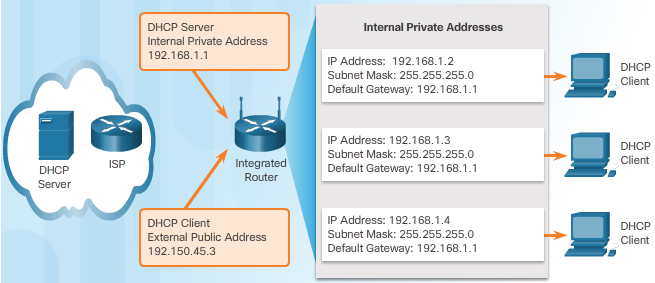 [Speaker Notes: 4.4 – IPv4 Address Management
4.4.2 – Address Assignment]
IPv4 Address ManagementNetwork Address Translation
From IPv4 Private to Public Addresses
Network Address Translation
Translate private addresses into unique Internet-routable public addresses for outgoing packets
The process is reversed for incoming packets
The router can translate many internal IPv4 addresses to the same public address
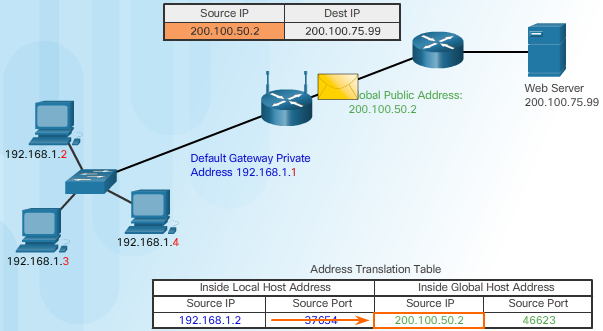 [Speaker Notes: 4.4 – IPv4 Address Management
4.4.3 – Network Address Translation]
4.5 Addressing with IPv6
[Speaker Notes: Cisco Networking Academy Program
Networking Essentials
Chapter 4: Network Addressing]
Addressing with IPv6Are You Ready for Change?
Need more IP addresses
An IPv4 address is 32 bits (4 bytes) long. 
An IPv6 address is 128 bits (16 bytes) in length. 
IPv6 benefits
More IP addresses
No need for NAT
Autoconfiguration capabilities
Change is Coming
NAT has prolonged the life of IPv4
IPv6 adoption rate is increasing
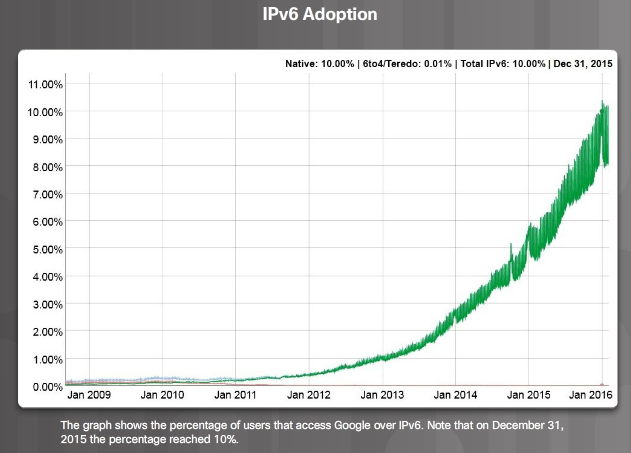 [Speaker Notes: 4.5 – Addressing with IPv6
4.5.1 – Are You Ready for Change?]
Addressing with IPv6How is IPv6 Different?
IPv6 Differences
Address autoconfiguration
Link-local address
Communications within the same network
IPv6 Address Formatting
Compressing IPv6 Addresses Rules
Omit Leading Zeros
Omit One “all zero” Segment
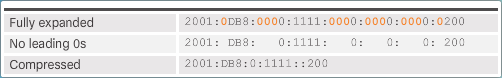 [Speaker Notes: 4.5 – Addressing with IPv6
4.5.2 – How is IPv6 Different?]
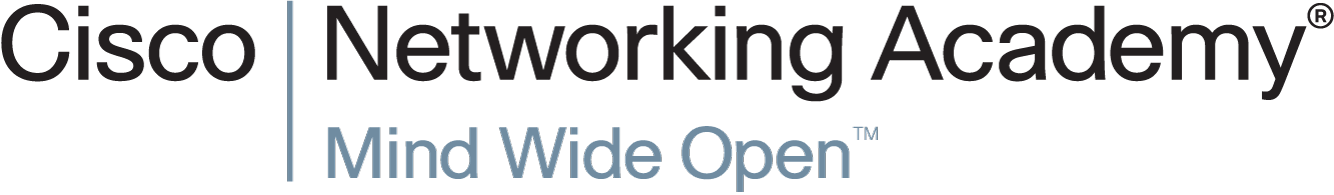 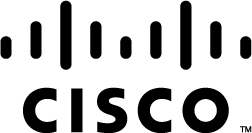